Тверской Государственный Университет
«Коррупционные нормы 
в семейном законодательстве»
Авторы работы: Петухова Анастасия АндреевнаШилкина Варвара СергеевнаШилова Алина Александровна
Тверь, 2019
Аннотация
В данной работе отражены результаты анализа некоторых нормативных актов, регулирующих семейные правоотношения в Российской Федерации на предмет их подверженности коррупционному влиянию. Основное внимание обращено на проблемы в сфере опеки и попечительства, поскольку, на взгляд авторов, именно на них возложена чрезвычайно важная для всего общества миссия: защита прав и интересов детей, оставшихся без попечения родителей.  В связи со значимостью этой деятельности, законодательно установлен широкий круг полномочий сотрудников органов опеки и попечительства, что становится предпосылкой к процветанию коррупции. 
Кроме проблем в сфере деятельности органов опеки и попечительства, затронута также проблема пробела в законодательном регулировании вопроса установления материнства: на взгляд авторов настоящей работы, законодатель поверхностно урегулировал этот вопрос, что также стало коррупционной тенденцией.
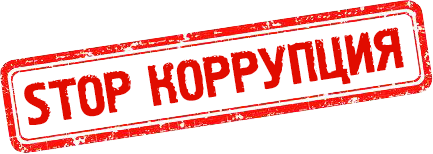 Норма закона: п.2 ст.24 ФЗ № 48-ФЗ «Об опеке и попечительстве»
[Орган опеки и попечительства обязан осуществлять в порядке и в сроки, которые определяются Правительством Российской Федерации, проверку условий жизни подопечных, соблюдения опекунами и попечителями прав и законных интересов подопечных, обеспечения сохранности их имущества, а также выполнения опекунами и попечителями требований к осуществлению своих прав и исполнению своих обязанностей, определяемых в соответствии с частью 4 статьи 15 настоящего Федерального закона.]
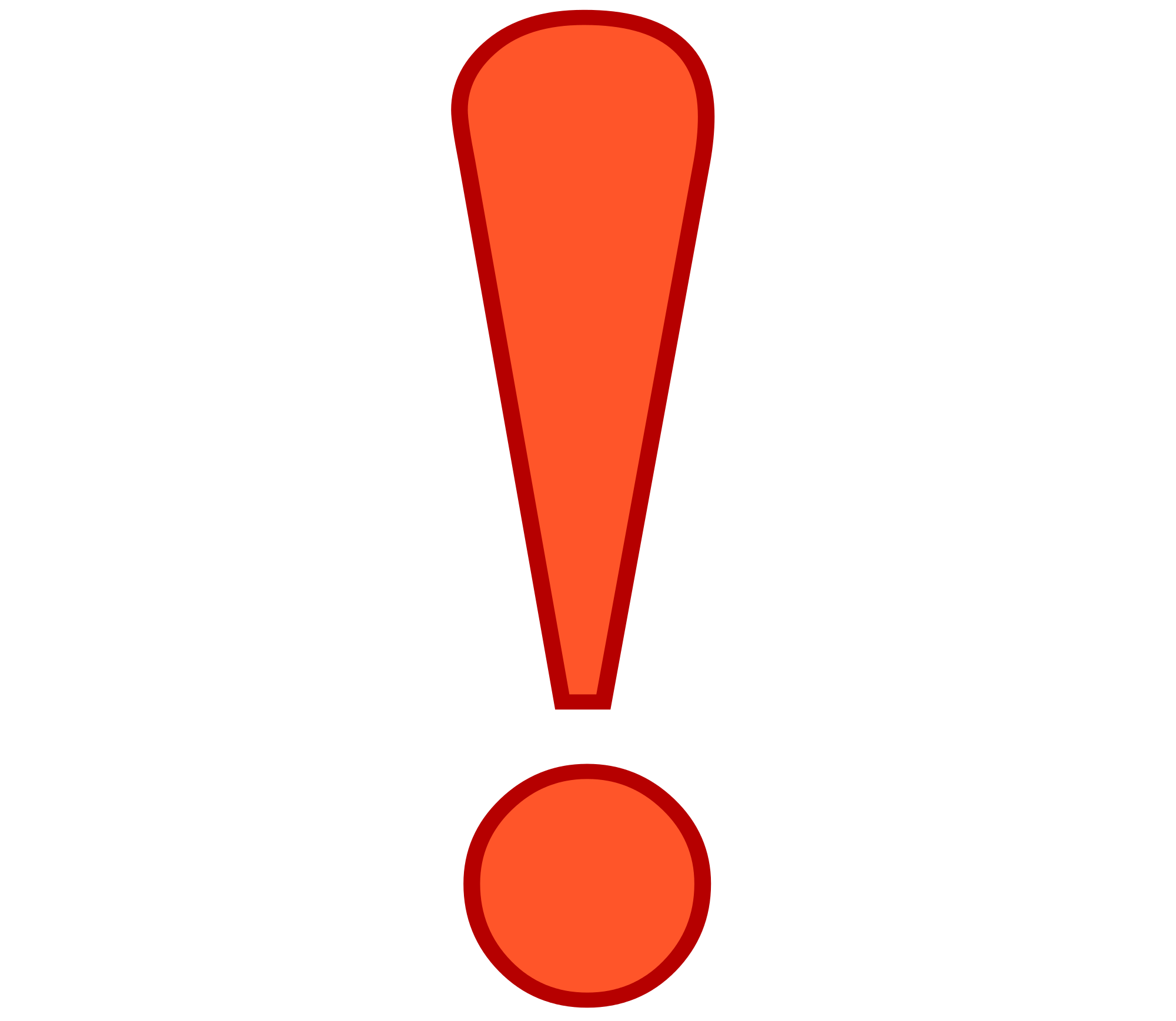 Несмотря на то, что отнесение данных действий к обязанностям органа опеки и попечительства абсолютно обоснованно, чёткого урегулирования того, каким образом должны исполняться эти обязанности, законодательно не установлено. Такая свобода действий органов опеки становится плодотворной почвой для развития коррупции.
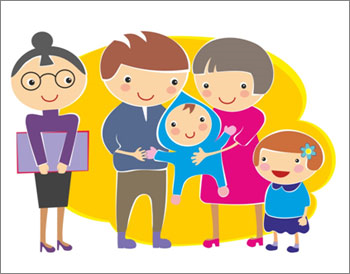 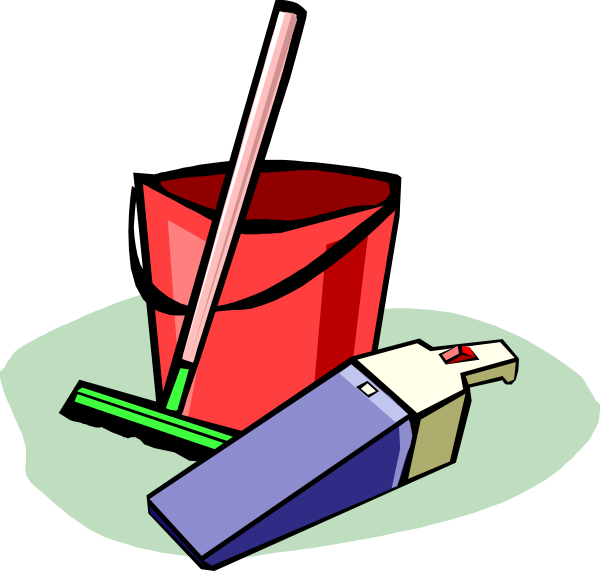 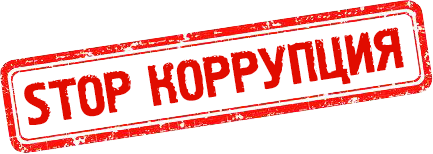 Норма закона: п.п. 1, 2 ст.21 ФЗ № 48-ФЗ «Об опеке и попечительстве»
[1. Опекун без предварительного разрешения органа опеки и попечительства не вправе совершать, а попечитель не вправе давать согласие на совершение сделок по сдаче имущества подопечного внаем, в аренду, в безвозмездное пользование или в залог, по отчуждению имущества подопечного (в том числе по обмену или дарению), совершение сделок, влекущих за собой отказ от принадлежащих подопечному прав, раздел его имущества или выдел из него долей, и на совершение любых других сделок, влекущих за собой уменьшение стоимости имущества подопечного. Предварительное разрешение органа опеки и попечительства требуется также во всех иных случаях, если действия опекуна или попечителя могут повлечь за собой уменьшение стоимости имущества подопечного, в том числе при:
1) отказе от иска, поданного в интересах подопечного;
2) заключении в судебном разбирательстве мирового соглашения от имени подопечного;
3) заключении мирового соглашения с должником по исполнительному производству, в котором подопечный является взыскателем.
2. Предварительное разрешение органа опеки и попечительства требуется в случаях выдачи доверенности от имени подопечного.]
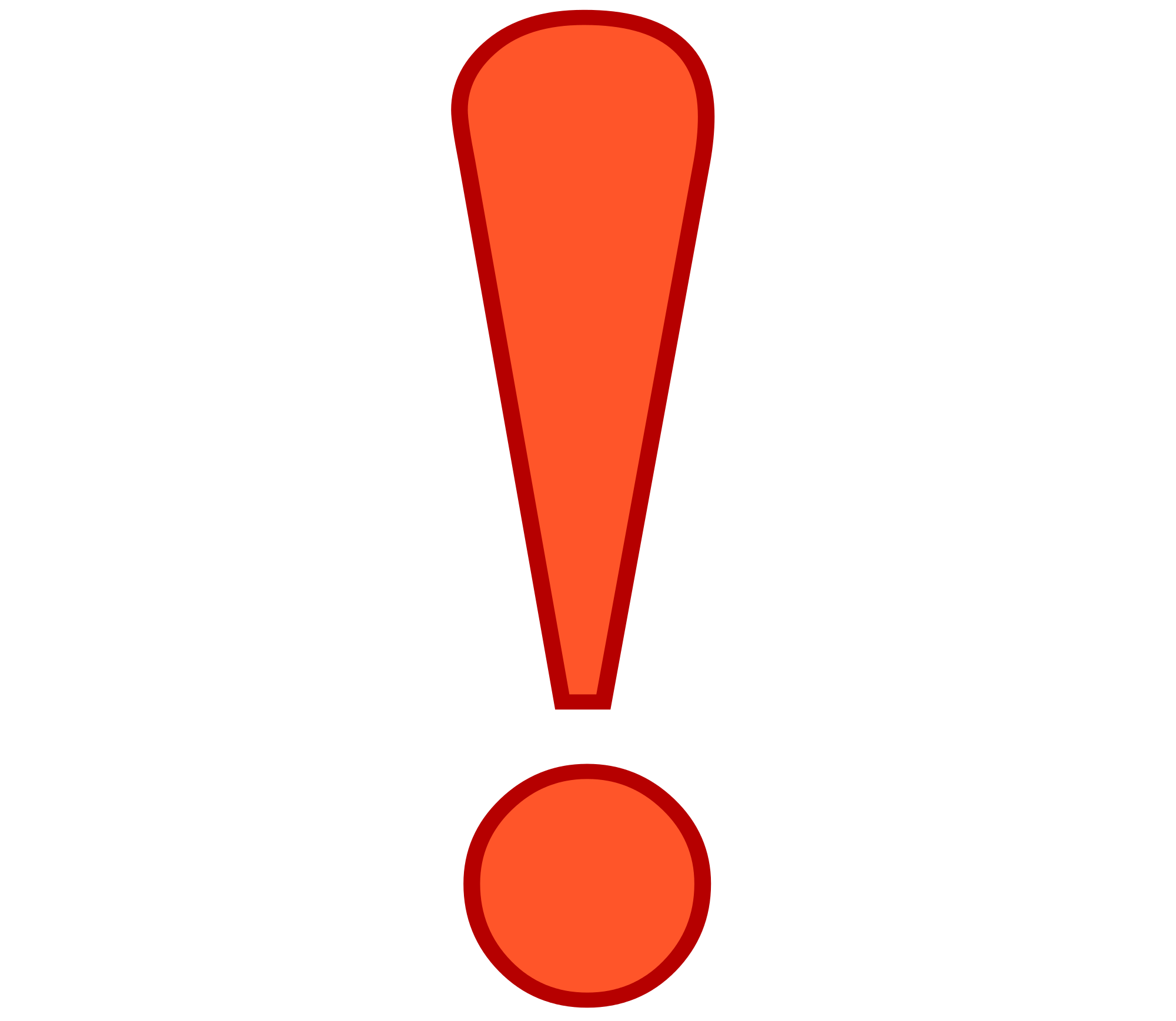 Наличие в законодательстве такой нормы свидетельствует о главенствующем положении именно органов опеки и попечительства и имущественных отношениях подопечного, что является прямой предпосылкой к коррупционным действиям как со стороны самих органов опеки и попечительства, так и со стороны опекунов и попечителей.
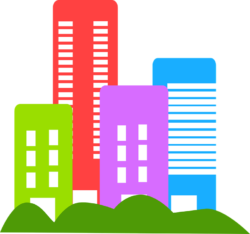 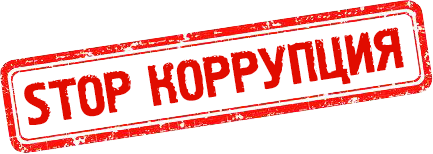 Норма закона: п.2 ст.67 Семейного Кодекса РФ
[В случае отказа родителей (одного из них) от предоставления близким родственникам ребёнка возможности общаться с ним орган опеки и попечительства может обязать родителей (одного из них) не препятствовать этому общению.]
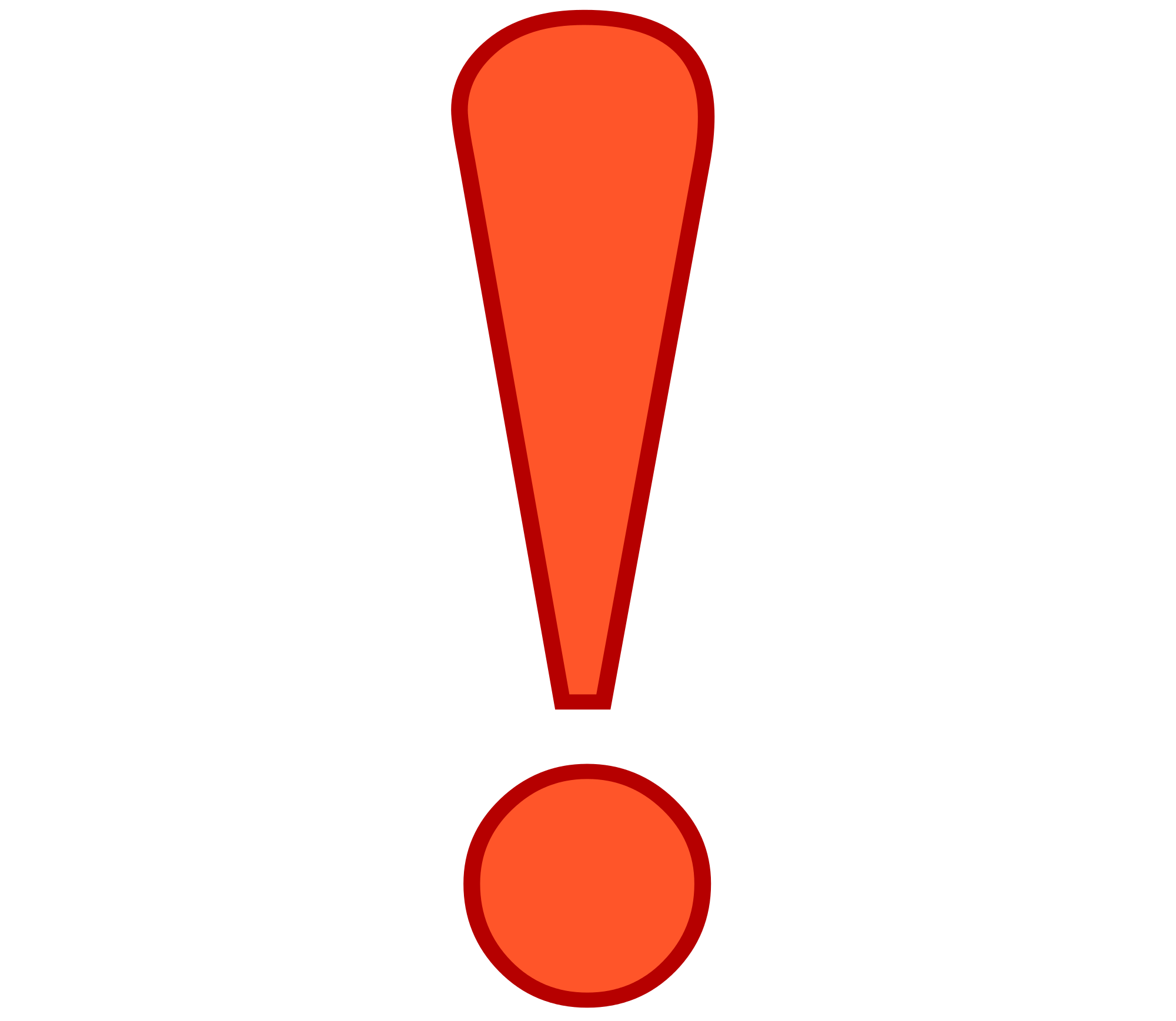 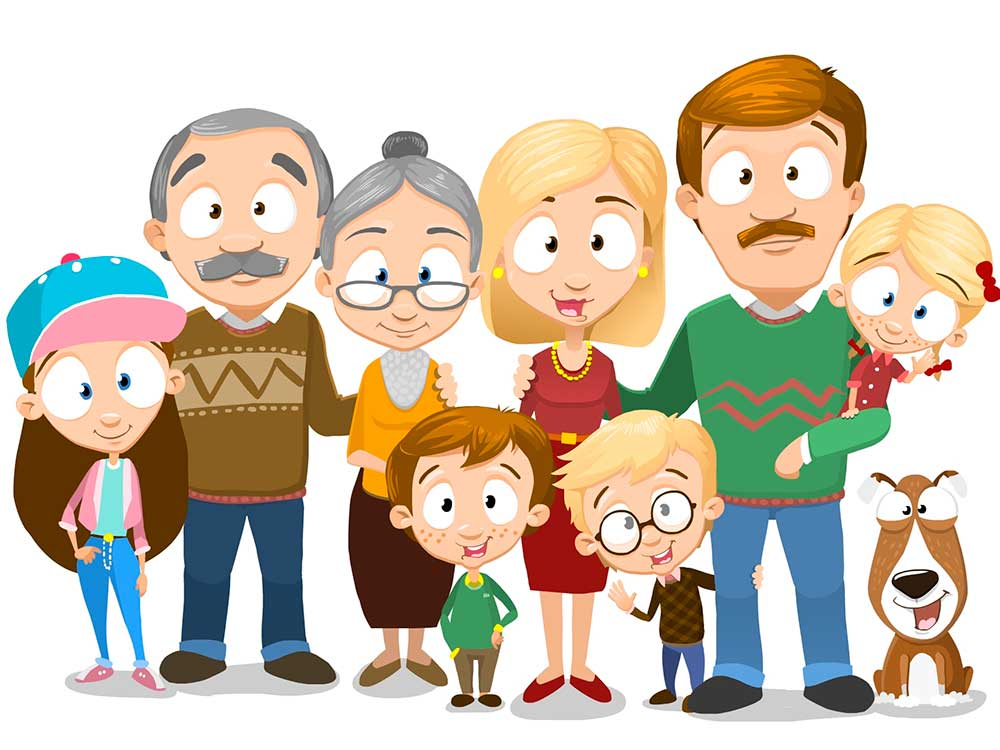 Формулировка «может» является по своей сути очень размытой, неоднозначной: может обязать, а может не обязывать. Решение органа опеки и попечительства в этом случае не всегда зависит от интересов ребёнка, часто аргументом выступает именно материальная заинтересованность.
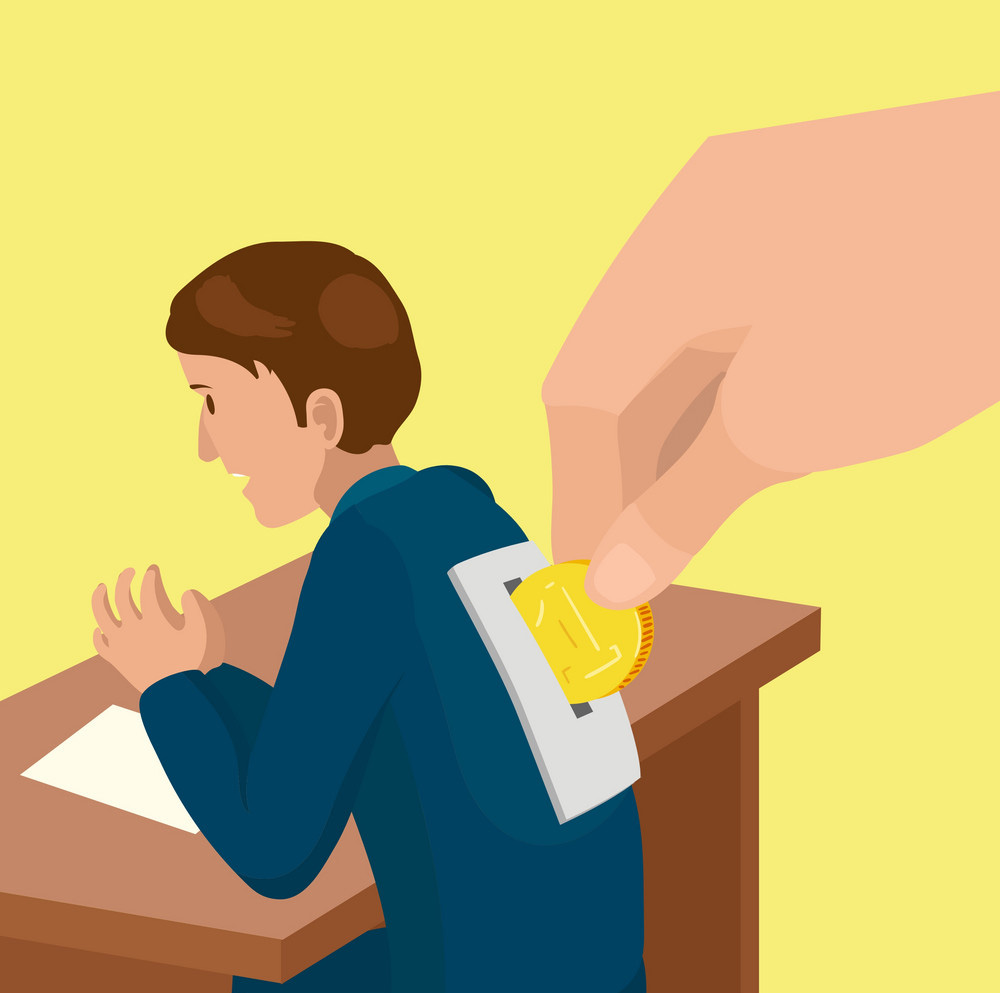 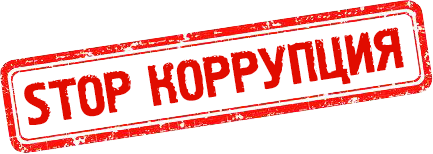 Норма закона: абз.1 п.2 ст.125 Семейного Кодекса РФ
[Для усыновления ребёнка необходимо заключение органа опеки и попечительства об обоснованности усыновления и о его соответствии интересам усыновляемого ребёнка с указанием сведений о факте личного общения усыновителей (усыновителя) с усыновляемым ребёнком.]
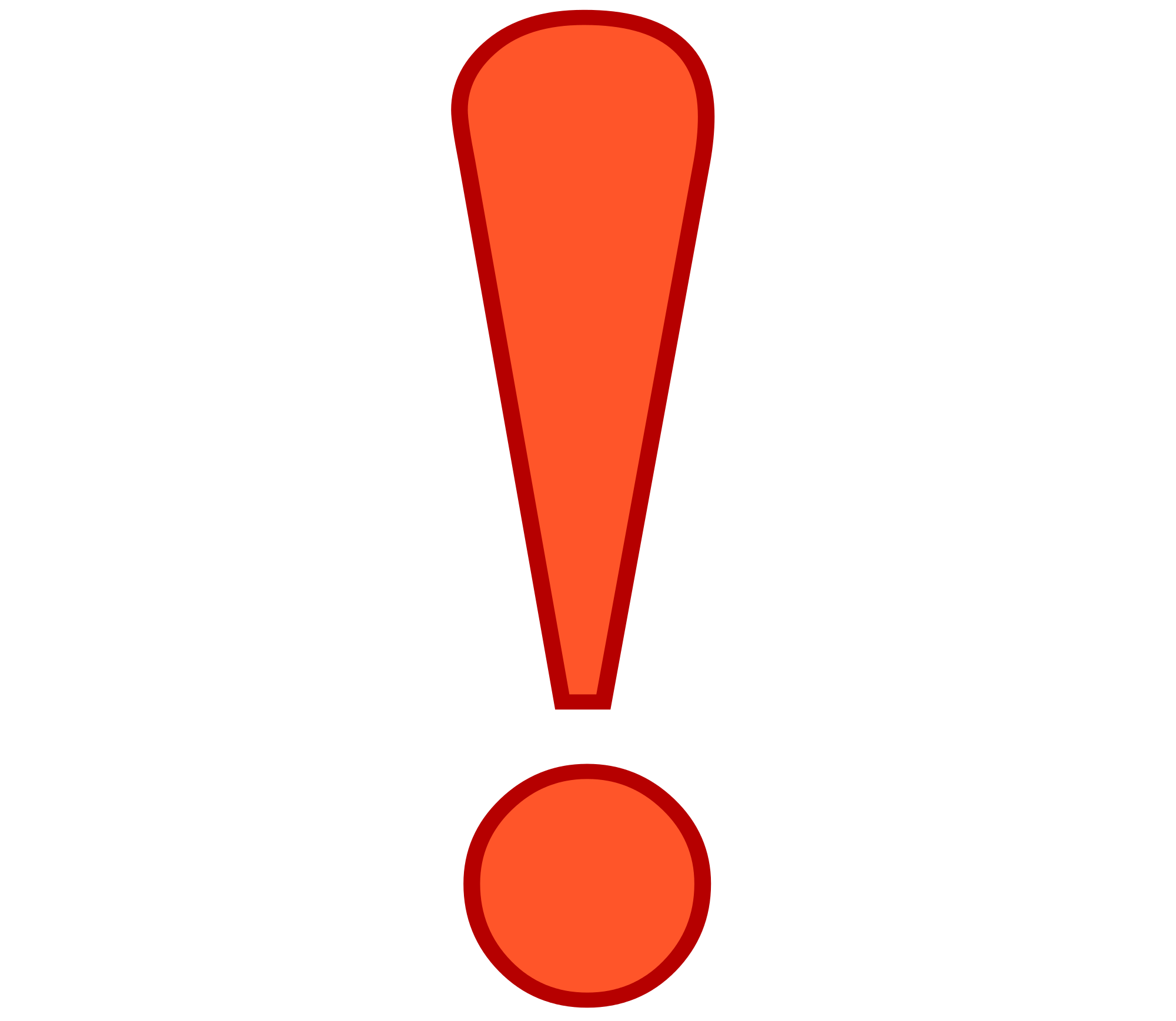 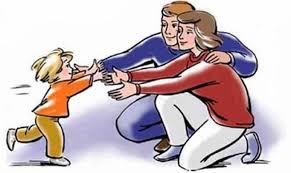 И снова чрезвычайно широкие полномочия органов опеки и попечителя могут породить коррупцию в отношениях по усыновлению: интересы ребёнка на практике нередко ставятся ниже, чем материальные интересы лиц, участвующих в процессе усыновления.
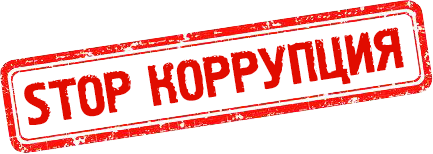 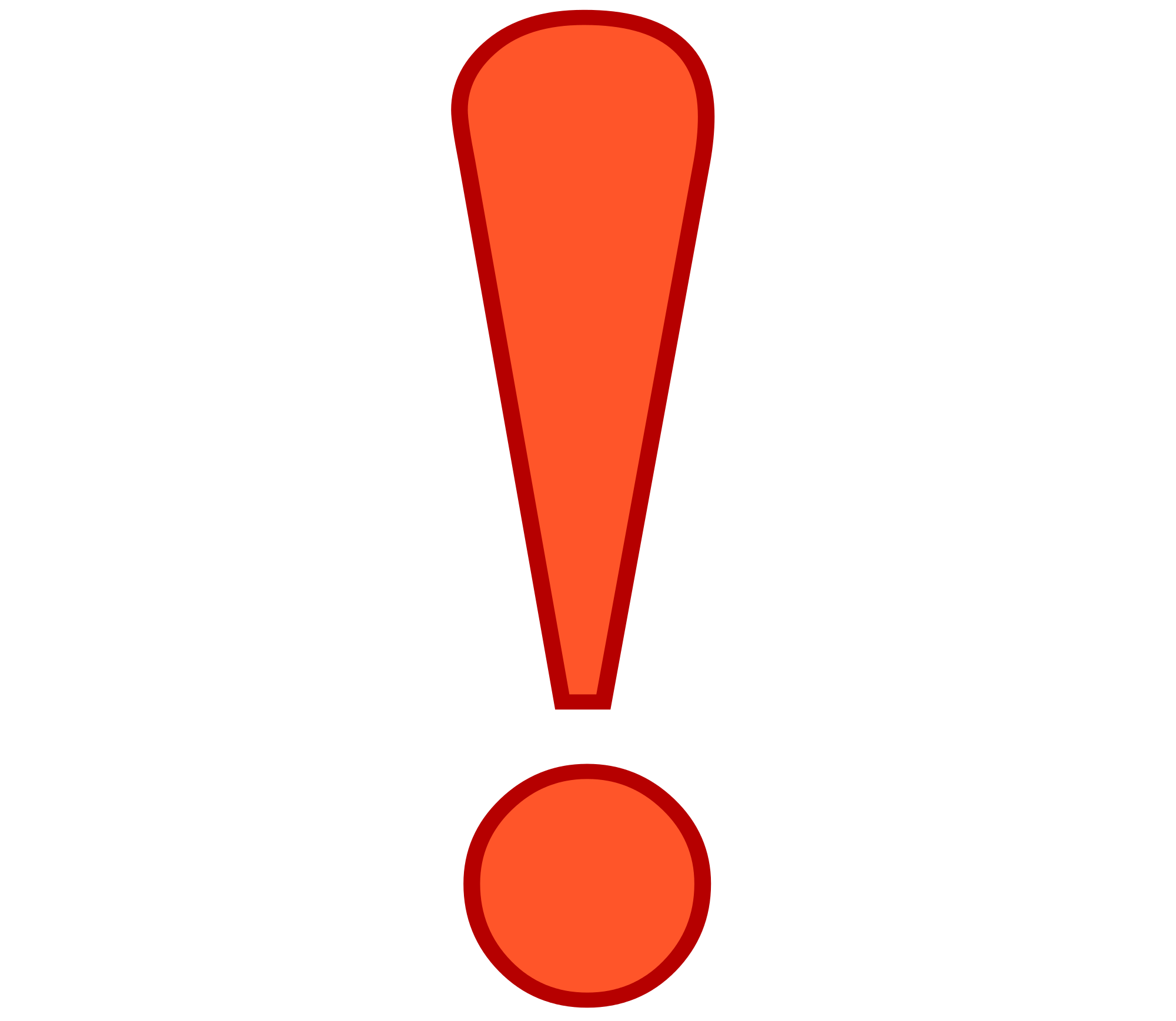 Таким лицом может оказаться человек, который фактически не являлся свидетелем – «мать» может просто «подкупить» его.
Норма закона: п.2 ст.14 ФЗ № 143-ФЗ «Об актах гражданского состояния»
[«Лицо, присутствовавшее во время родов, может сделать заявление о рождении ребенка устно или в письменной форме работнику органа записи актов гражданского состояния или работнику многофункционального центра предоставления государственных и муниципальных услуг, производящим государственную регистрацию рождения.]
При отсутствии у указанного лица возможности явиться в орган записи актов гражданского состояния или многофункциональный центр предоставления государственных и муниципальных услуг его [подпись заявления о рождении ребенка данной женщиной должна быть удостоверена организацией, в которой указанное лицо работает или учится, жилищно-эксплуатационной организацией или органом местного самоуправления по месту его жительства либо администрацией стационарной медицинской организации, в которой указанное лицо находится на излечении.»]
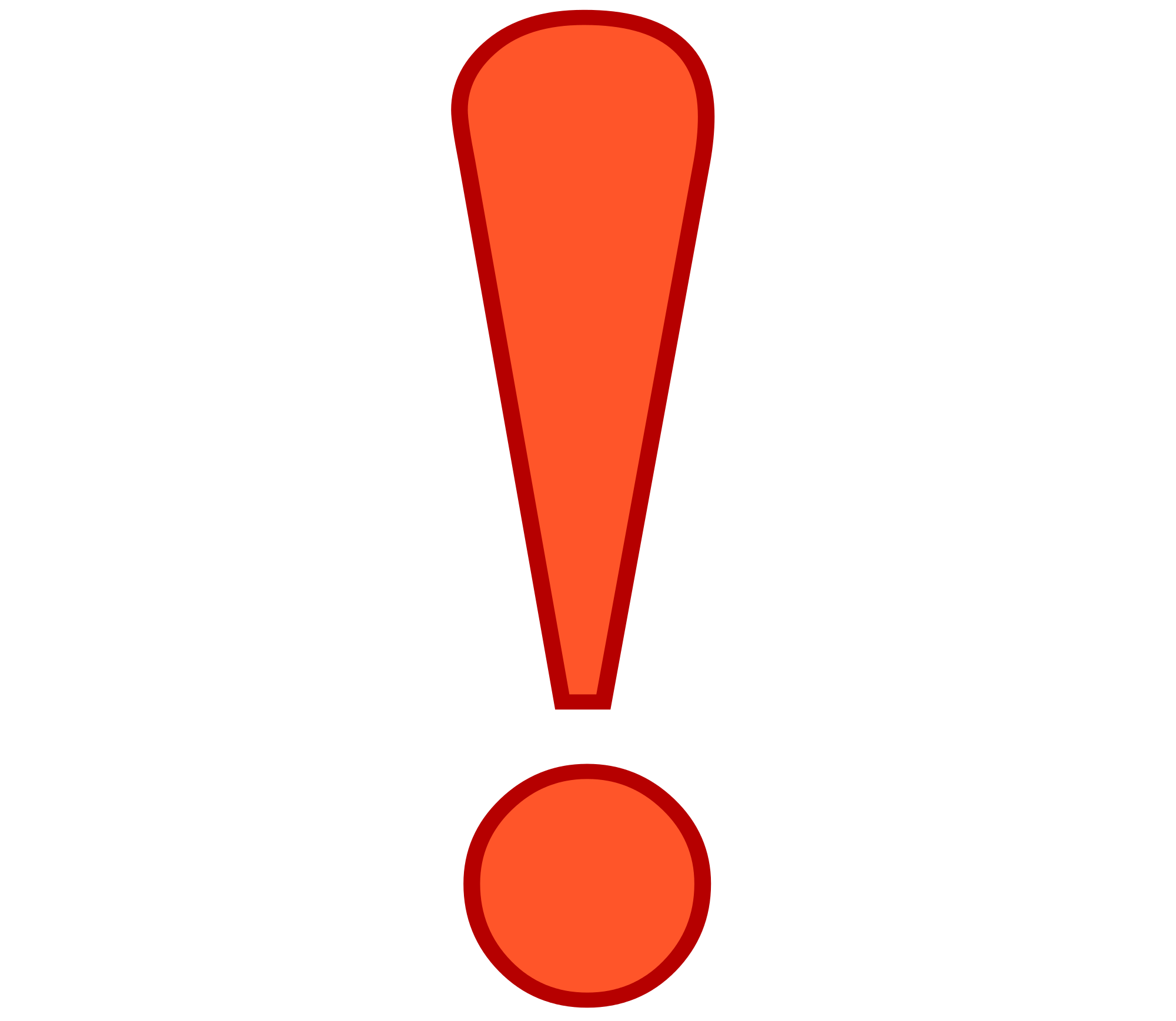 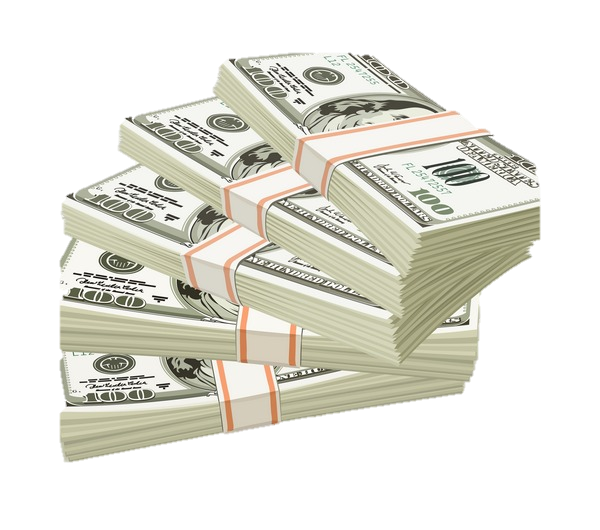 По факту, подпись свидетеля может удостоверить любое лицо, которому доподлинно неизвестно о правдивости слов свидетеля.